blok 3	les 1: verwachtingen
U leert deze les:
Hoe het Nederlandse schoolsysteem in elkaar zit
Hoe uw kind het systeem doorloopt
 De verschillen en overeenkomsten tussen een gewone school en de Globe
de school
de groep
het leerjaar
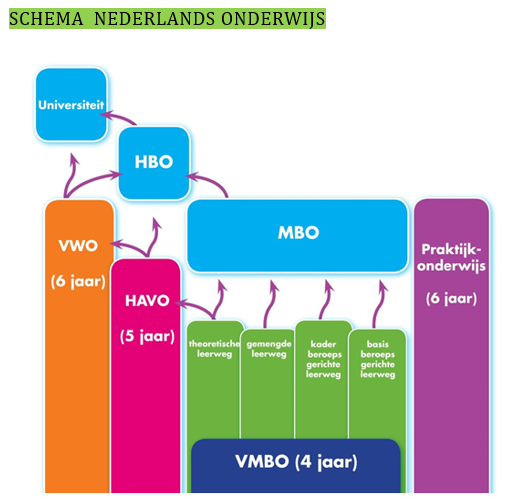 basisschool
Succes op school
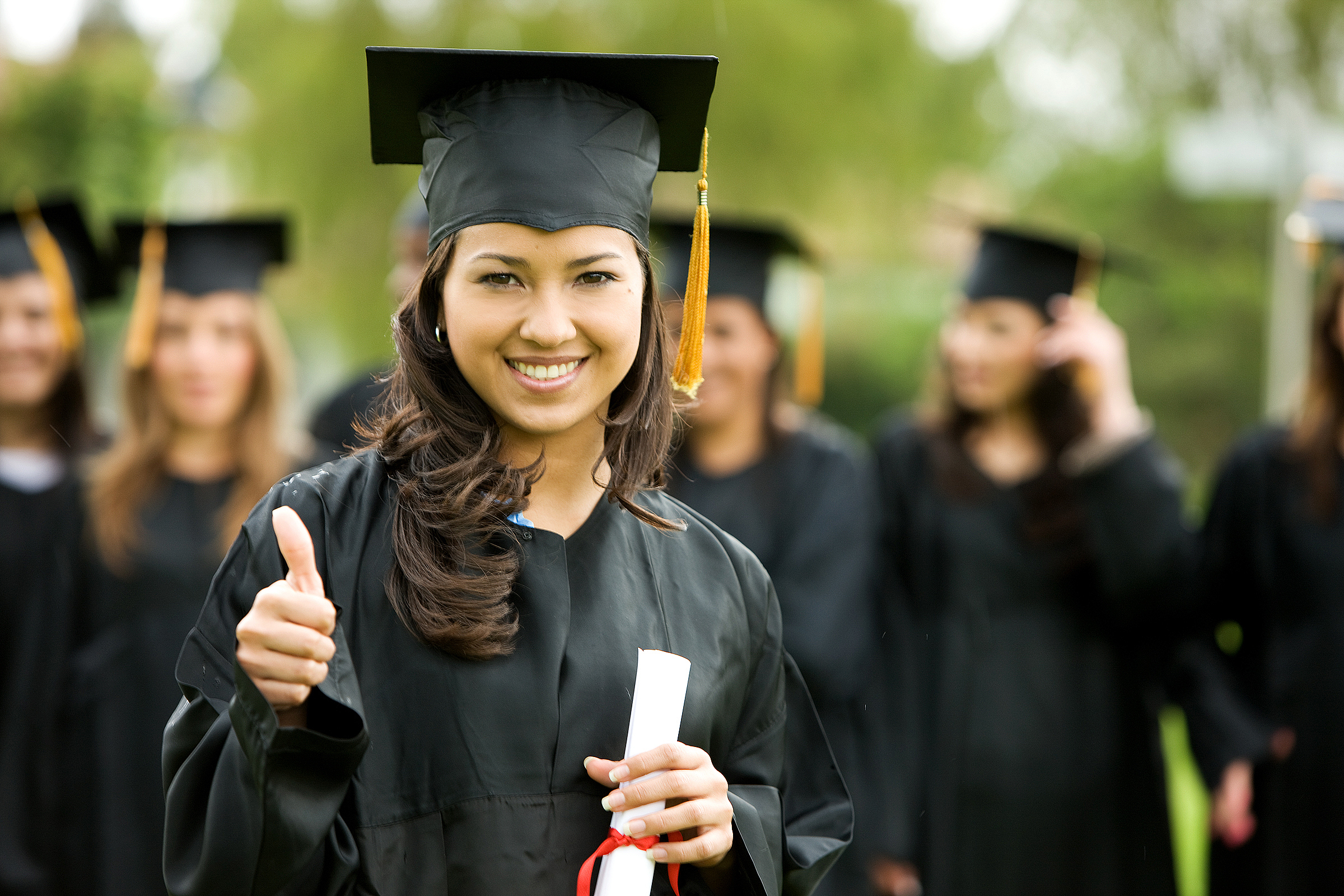 Het succes op school is afhankelijk van veel factoren
achtergrond van de ouders
 ondersteuning thuis
 veilige leefomgeving
 stimulerende leeromgeving
 intelligentie
 positieve levenservaringen
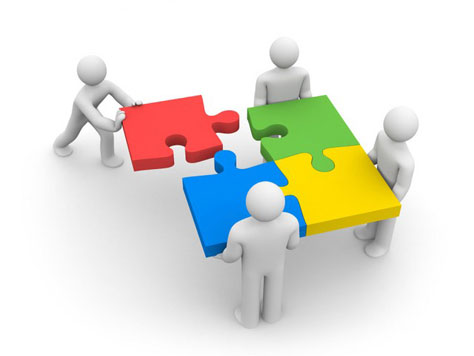 Belemmeringen
Het succes op school kan minder worden door 
taalproblemen
 problemen in de leefomgeving
 problemen op school
 traumatische ervaringen
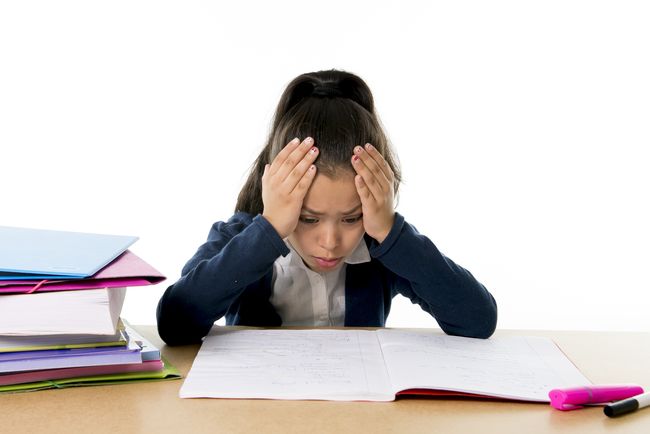 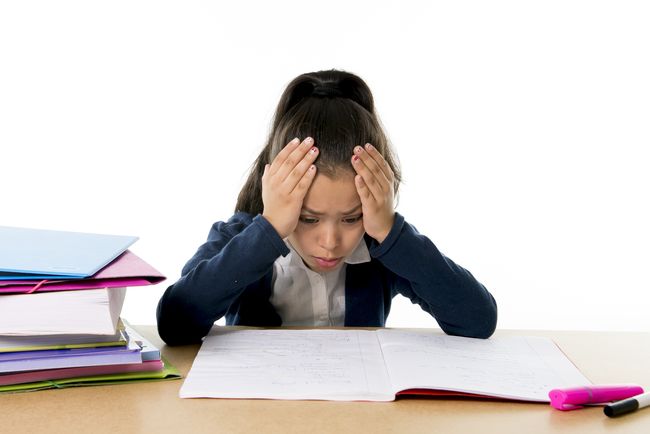 Wat doe je al?
Wat kunnen de school en ouders doen?
Praten met elkaar

Praten met de juf van uw kind
Praten met juf Irene (de intern begeleider)
Praten met de gezinsspecialist
Praten met de onderwijsspecialist
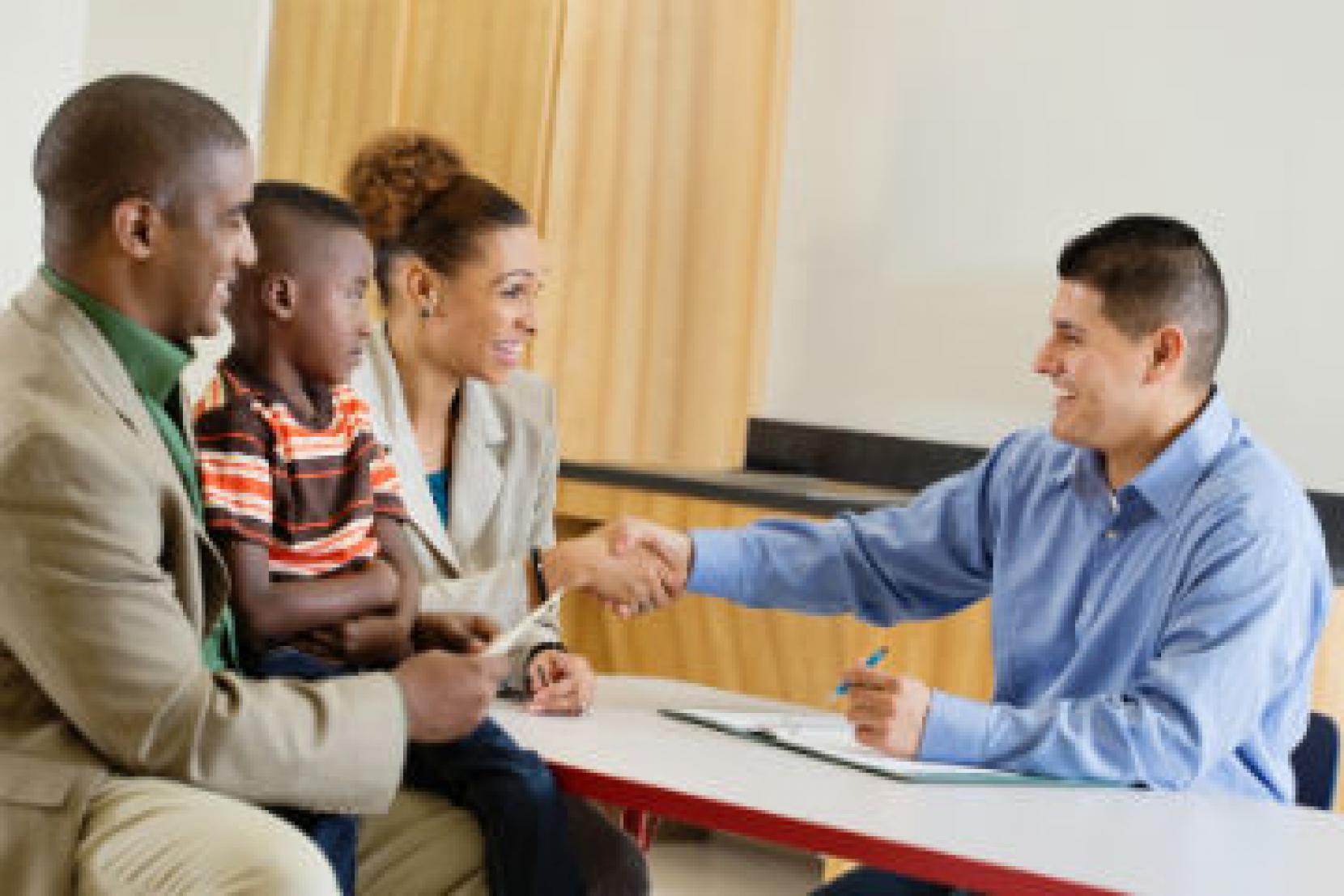 De Intern Begeleider (IB)
Als de juf hulp nodig heeft bij een leerling:
De juf praat met de intern begeleider 
De intern begeleider denkt mee
De intern begeleider kijkt mee in de klas
De intern begeleider praat met de ouders
De intern begeleider maakt contact
Met de gezinsspecialist
Met de onderwijsspecialist
Wat doet juf Irene?
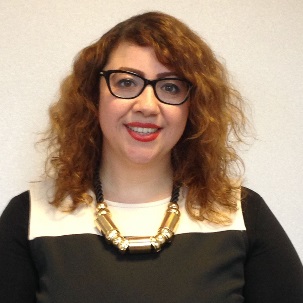 Arzu Tekin
gezinsspecialist
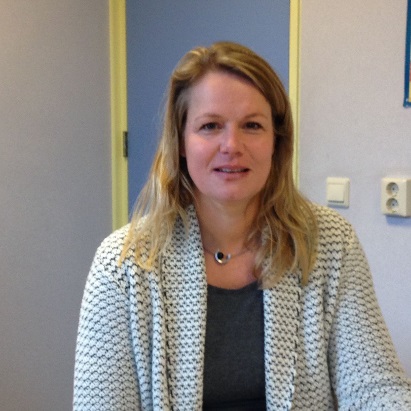 Juf Irene
de intern begeleider
Carola Werners
onderwijsspecialist
De Intern begeleider helpt, kijkt, denkt en praat mee
Samen gaan we u en uw kind helpen
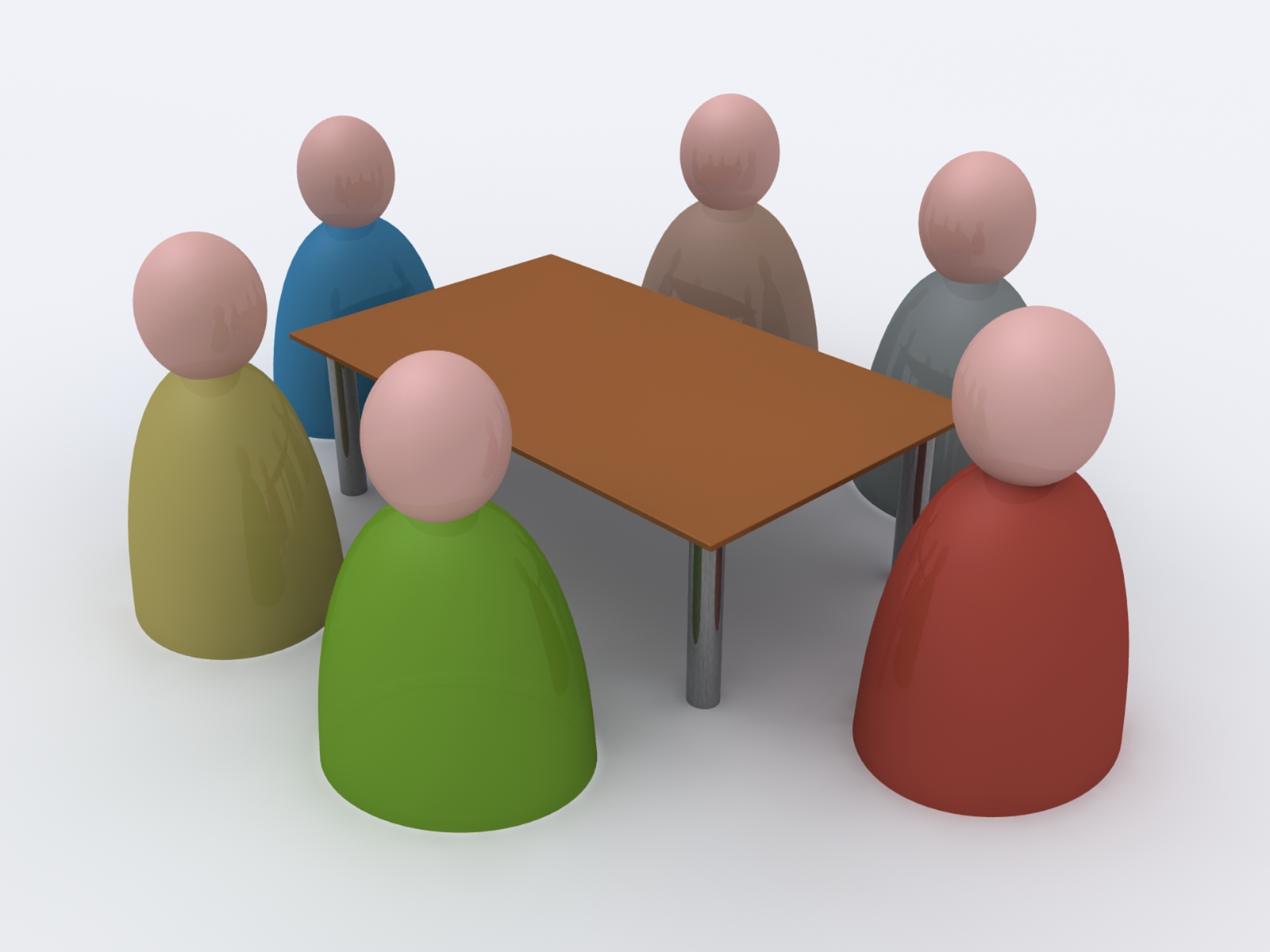 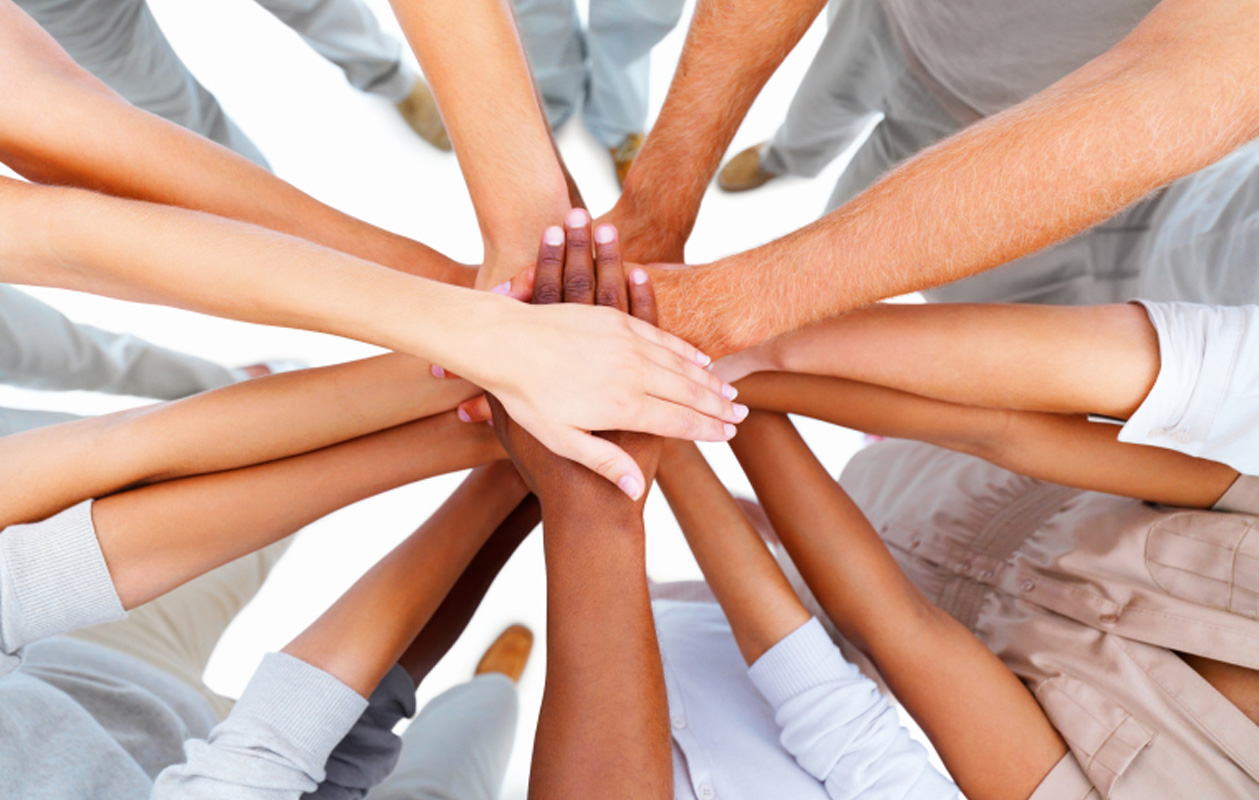 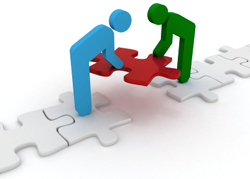 praten
samenwerken
oplossingen vinden
Zijn er nog vragen?